ИМПОРТОЗАМЕЩЕНИЕ И БЕЗОПАСНОСТЬ В СФЕРЕ СОЗДАНИЯ, РАЗВИТИЯ И ИСПОЛЬЗОВАНИЯ СЕТЕЙ СВЯЗИ

СЕКЦИЯ В-1
Заместитель руководителя
Федерального агентства связи                                         Р. В. Шередин

18-й Национальный форум информационной безопасности
«Инфофорум-2016»

Москва, 4 февраля 2016 года
1
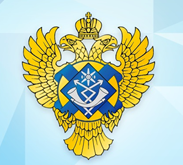 Обеспечение работы единой сети электросвязи в условиях чрезвычайных ситуаций
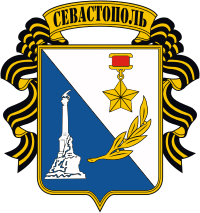 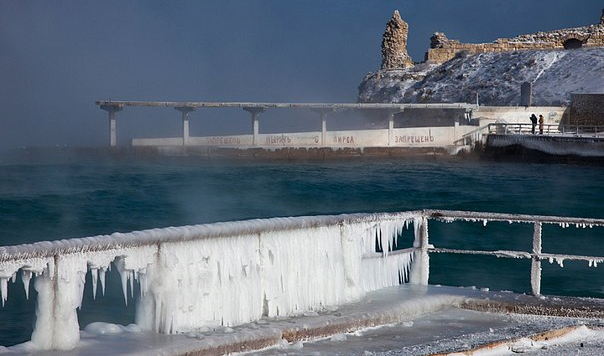 «Опыт взаимодействия в сложных обстоятельствах  возможно применить в дальнейшем при преодолении кризисных ситуаций не только на территории Крымского полуострова, но и в других регионах Российской Федерации» – О.Г. Духовницкий, Руководитель Федерального агентства связи.
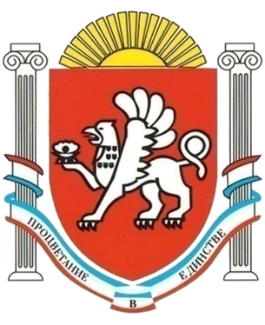 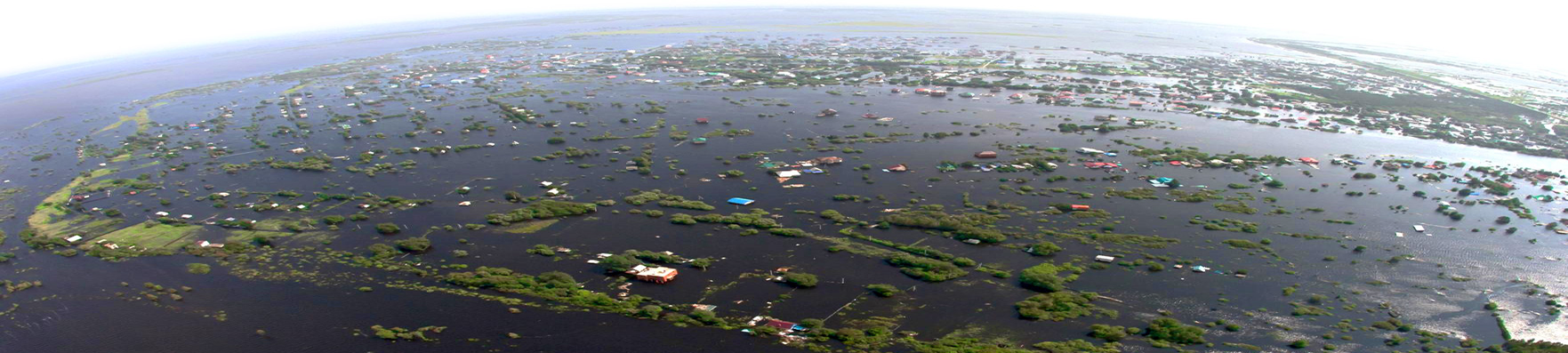 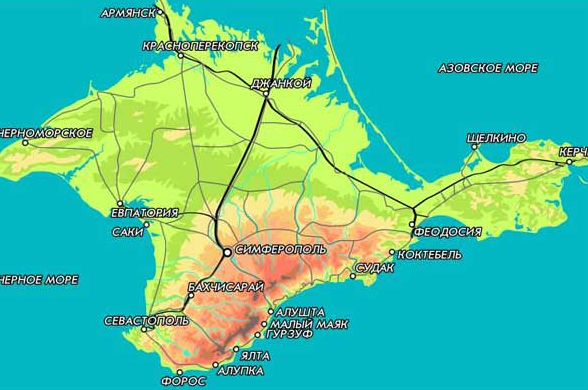 2
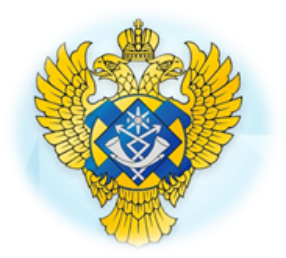 Информационная безопасность
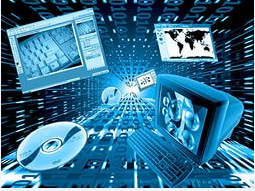 Развитие современных отечественных информационных технологий
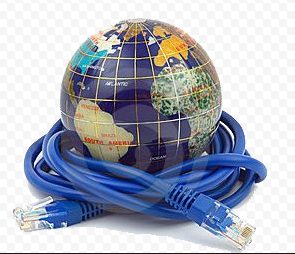 Обеспечение потребностей внутреннего рынка продукцией и последующий выход этой продукции на мировой рынок
Направления решения вопросов импортозамещения
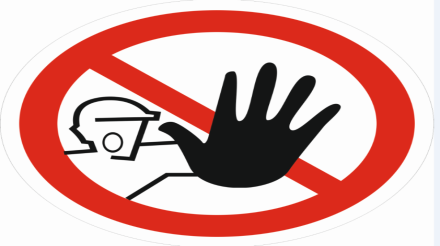 Защита информационных ресурсов от несанкционированного доступа
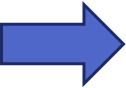 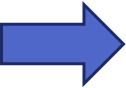 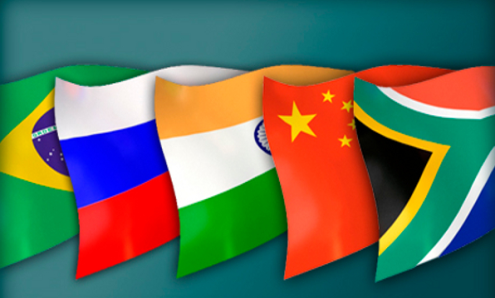 Международное сотрудничество с иностранными партнерами в сфере информационной безопасности
3
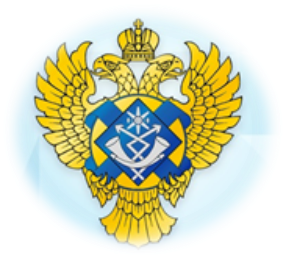 Решение задач научно-технического развития отрасли невозможно без подготовки специалистов в области инфокоммуникационных технологий и связи
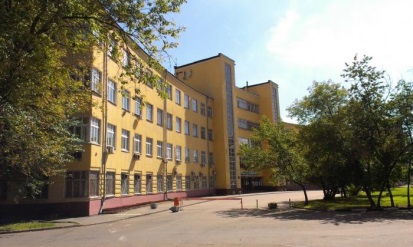 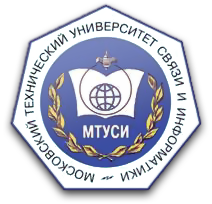 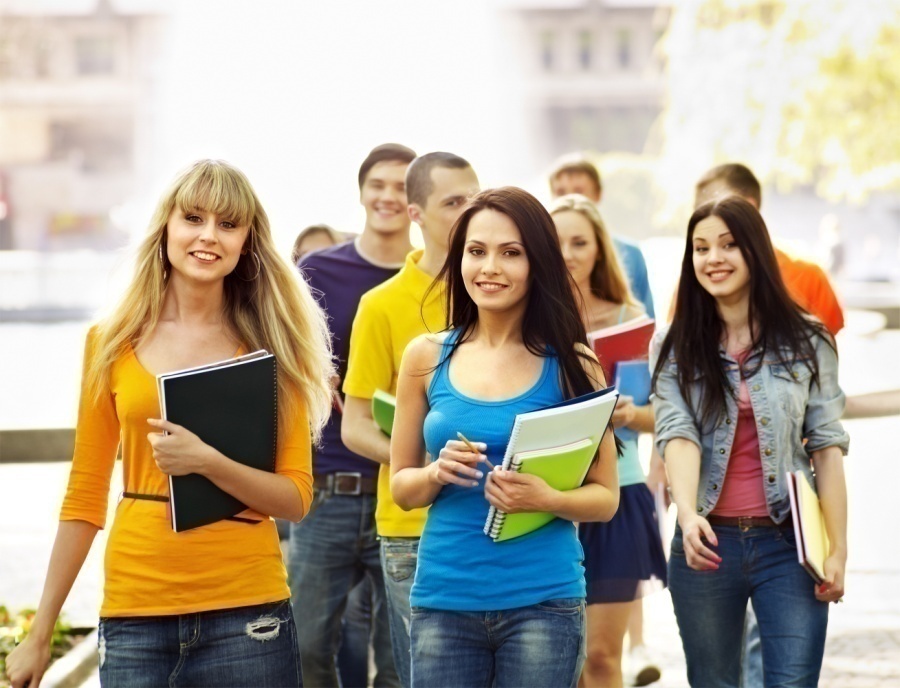 Разработаны новые учебные планы, программы и методические материалы для двухуровневой системы образования
В ведении Россвязи находятся 4 технических университета и 
2 научно-исследовательских института
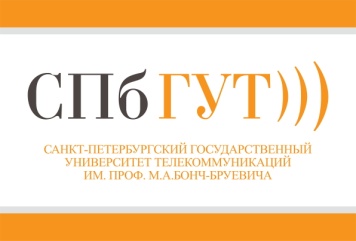 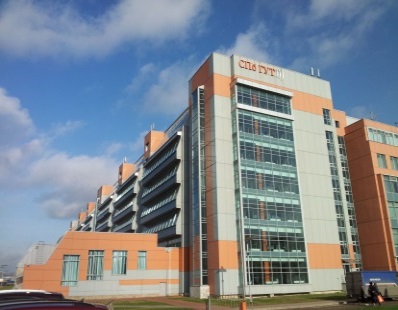 Вузы являются научными центрами, осуществляющими по заказам отрасли научные исследования и разработки
Ведущие организации отрасли открыли свои профильные кафедры в высших учебных заведениях
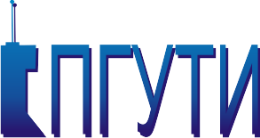 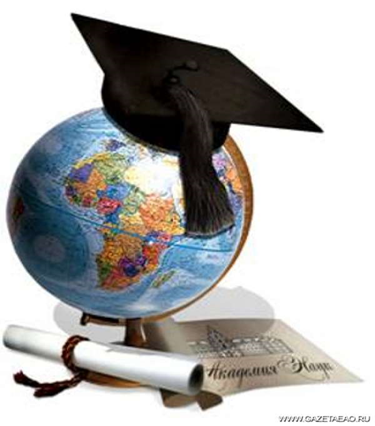 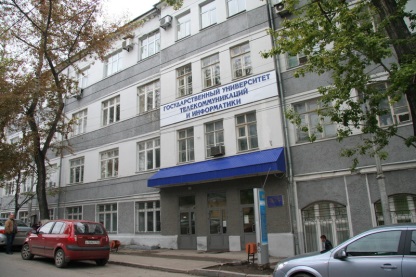 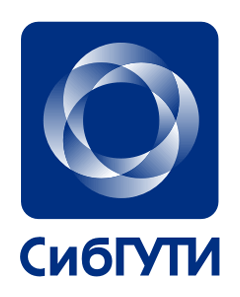 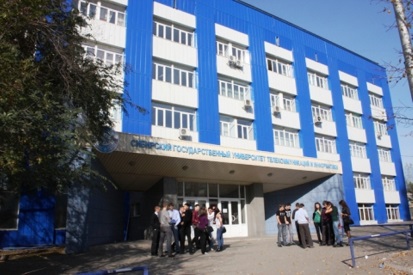 4
Подготовка кадров в условиях необходимости решения вопросов импортозамещения
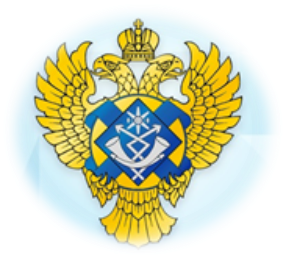 Подготовка специалистов разных уровней в ВУЗах осуществляется по различным направлениям и специальностям
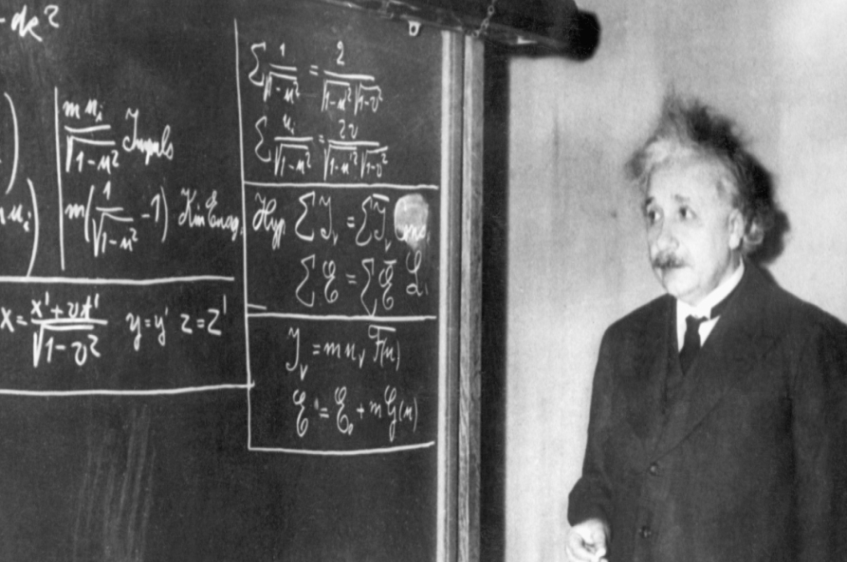 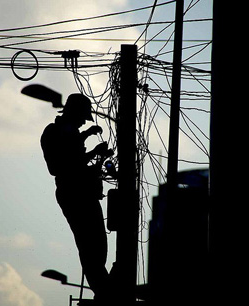 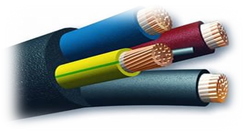 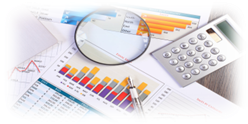 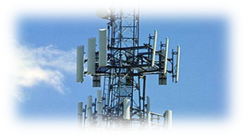 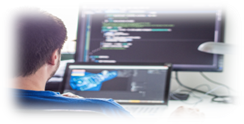 Импортозамещение
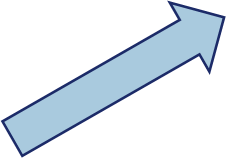 Инженеры-разработчики
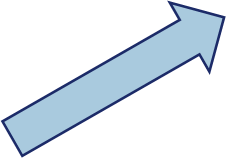 Инженеры – технологи и конструкторы
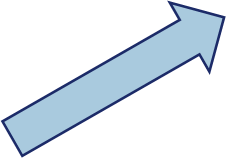 Ученые – разработчики новых технологий
5
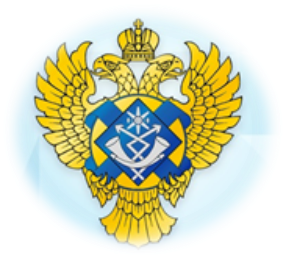 Импортозамещение – важнейший фактор развития экономики
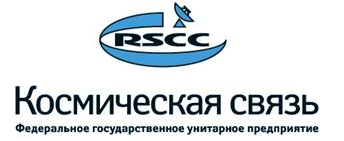 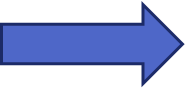 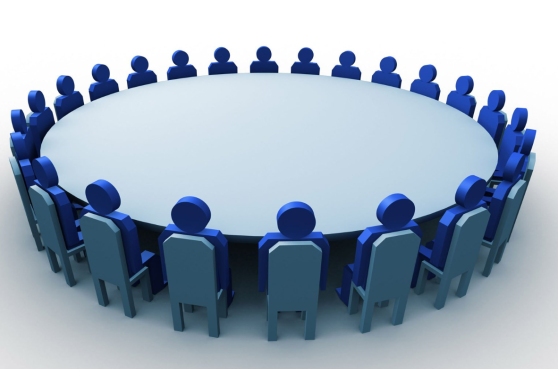 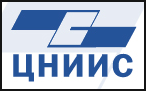 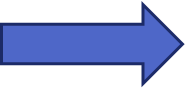 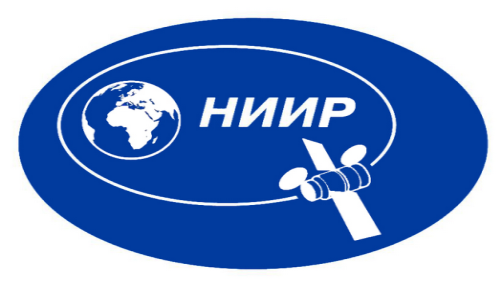 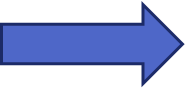 Межведомственный экспертный совет при Минпромторге России (включены представители Россвязи)
Разработки подведомственных организаций
6
Благодарю за внимание!
www.rossvyaz.ru
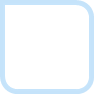 7